“How to Create a PowerPoint Presentation”
Click- Start Menu
Click- All Programs
Click- Microsoft Office
Click- Microsoft PowerPoint 2016
Tiger of Bangladesh
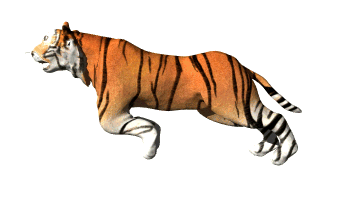 Tulip
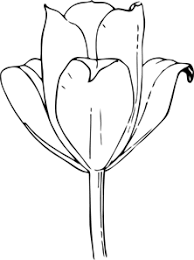 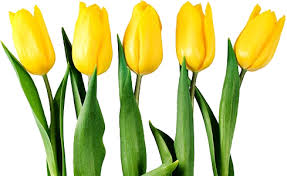